PAST SIMPLE
( Простое прошедшее  время)
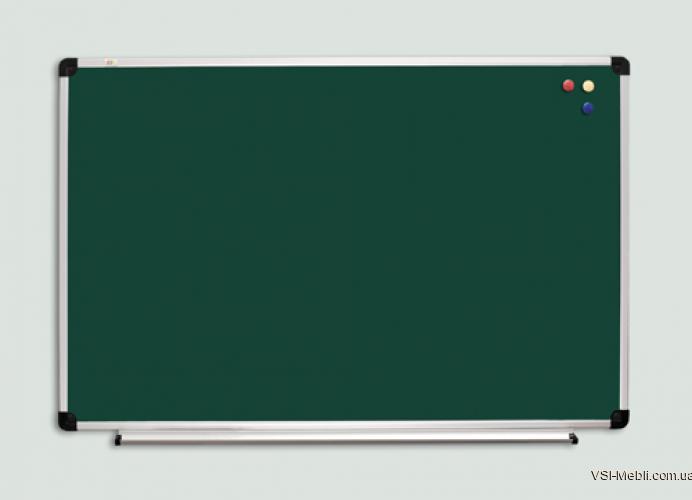 III Составьте вопросы к выделенным словам.

  1. At half past twelve Miss Green stopped her work and went out to lunch. 2. Little Kate liked a lot of sugar in her tea. 3. Yesterday I had dinner with a friend of  mine. 3. He came home late at  night. 4. This morning I listened to the eight o’clock news. 5. They went out together to the cinema.